القائد المبدع
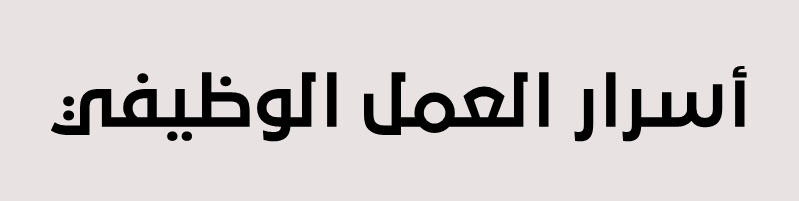 اشحن رصيدك
فن القراءة
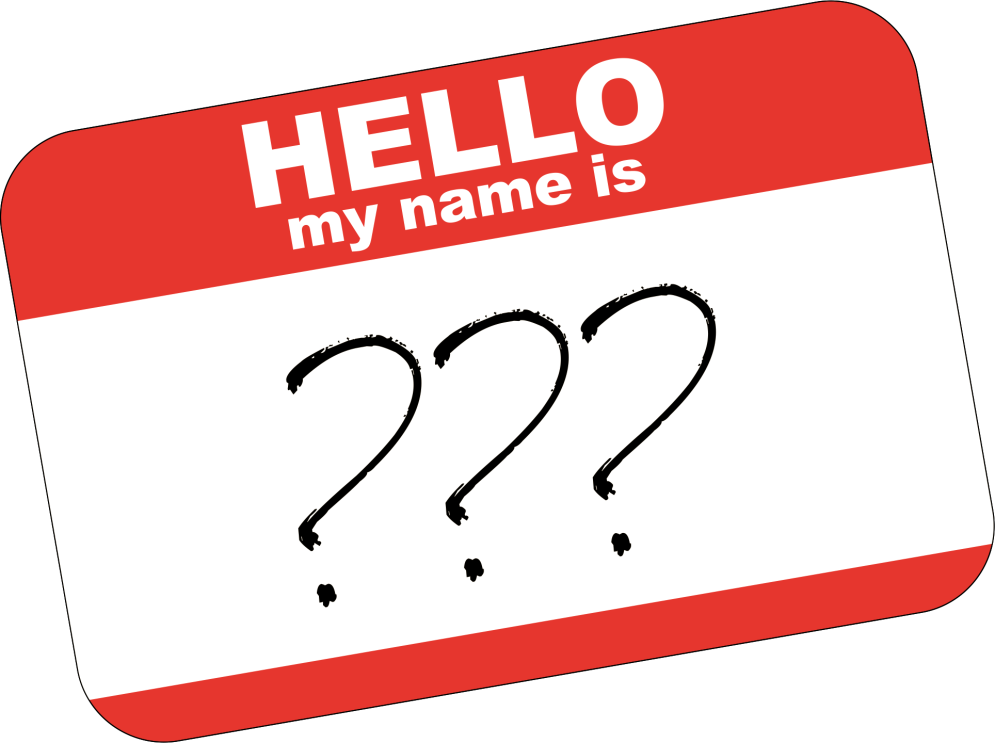 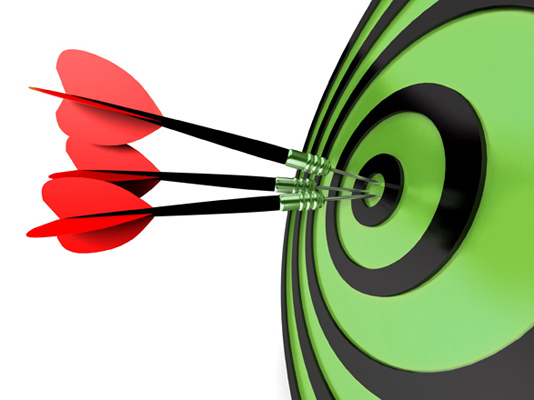 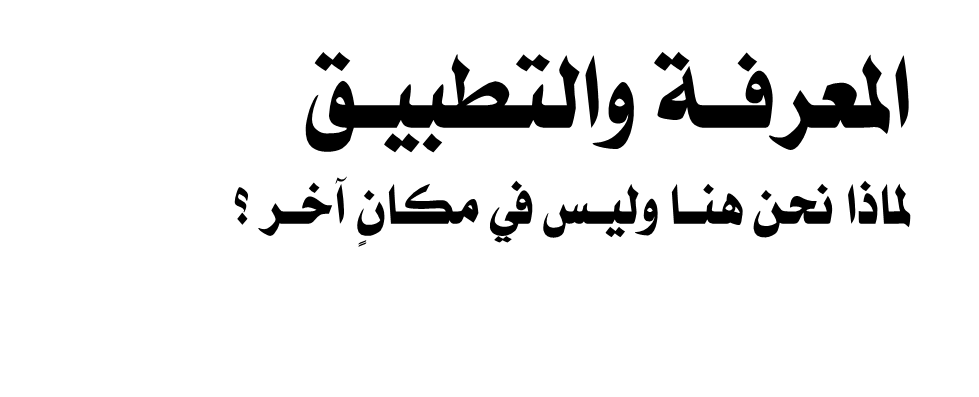 01
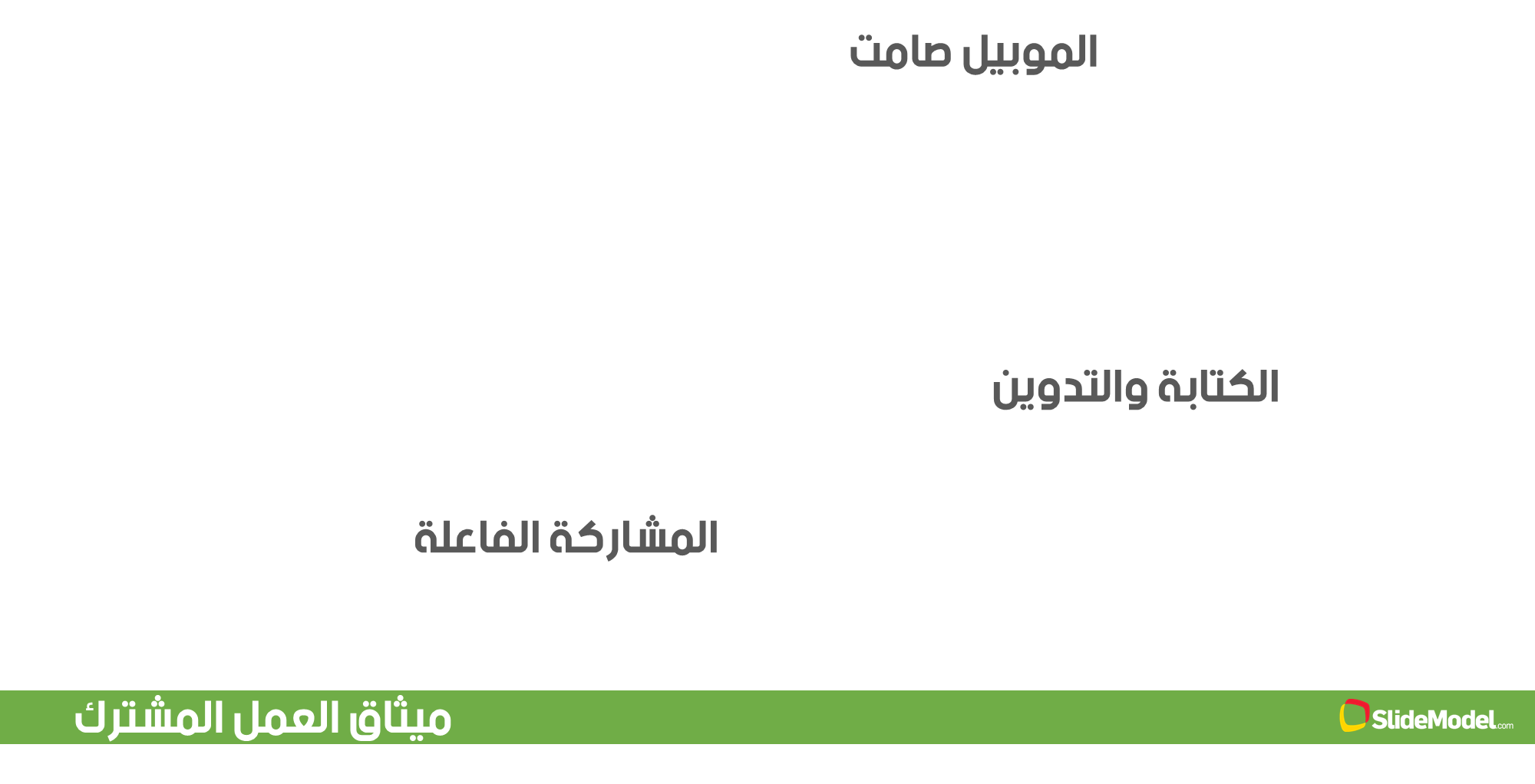 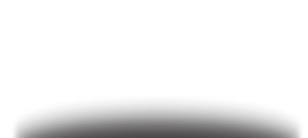 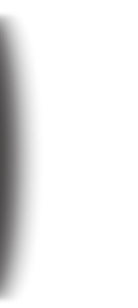 02
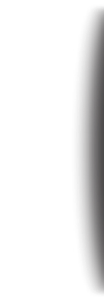 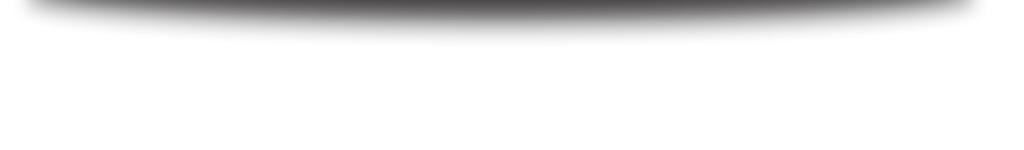 03
المعلومات لا قيمة لها مالم تطبق
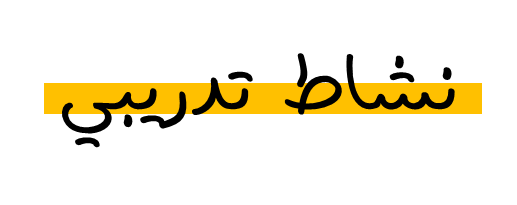 كيف تزيل أسباب القلق
خطوات التخلص من القلق  
الخطوة الأولي 
تفرض علينا التأمل الهادئ فيما حولنا لتجميع الحقائق الواضحة ، وإرساء سلوكنا علي قواعدها.
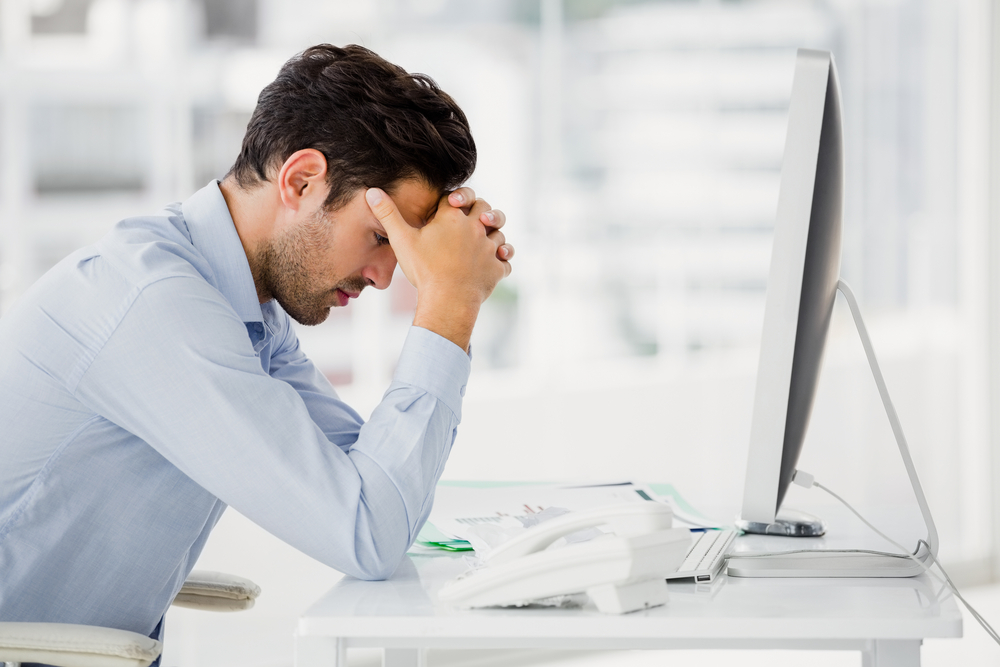 الخطوة الثانية 
جمع الحقائق استشعار السكينة التامة في تلقيها وضبط النفس أمام ما يظهر محيرا أو مروعا منها، فان الفرق من الأحداث ينتهي حيثما بالغرق في لجتها.
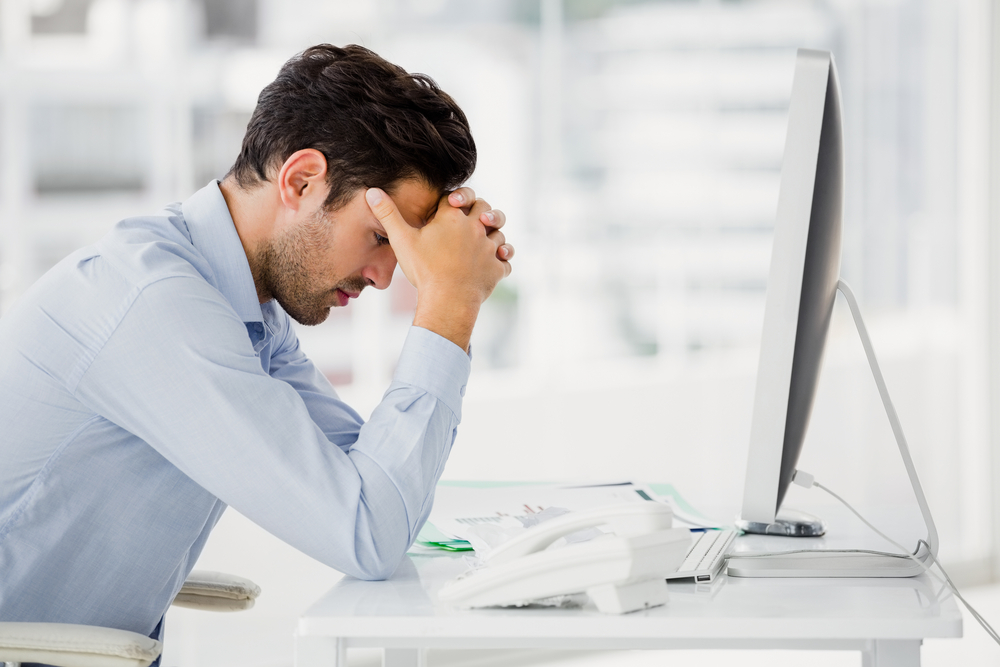 الخطوة الثالثة 
التصرف بحزم وقوة وأن ينفذ القرار الذي انتهي إليه بعزم صادق ، تعرف علي أشخاص كثر لا يعوزهم الرأي الصائب فلهم من الفطنة ما يكشف أمامهم خوافي الأمور.